Machine learning methods for the analysis of data of an Electricity Distribution Network Operator
Master’s thesis
Aristotle University of Thessaloniki, Faculty of Sciences, Department of Informatics
Supervisor: Dr. Eleftherios Angelis; Thesis Committee: Grigorios Tsoumakas, Ioannis Vlahavas
1
Ioannis Mamalikidis, UID: 633
Layout
2
Ioannis Mamalikidis, UID: 633
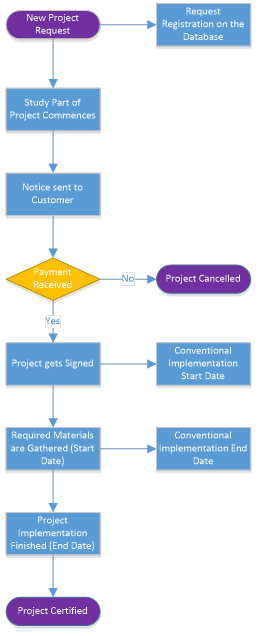 Introduction [1/2]
3
Ioannis Mamalikidis, UID: 633
Introduction [2/2]
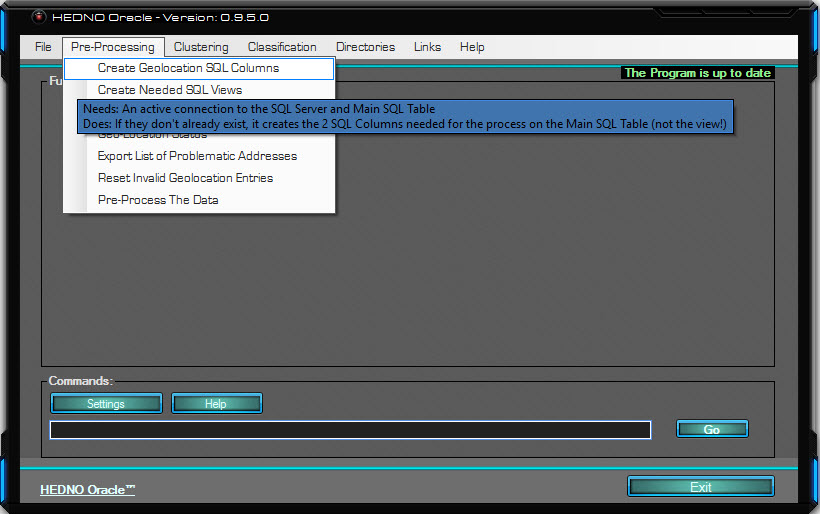 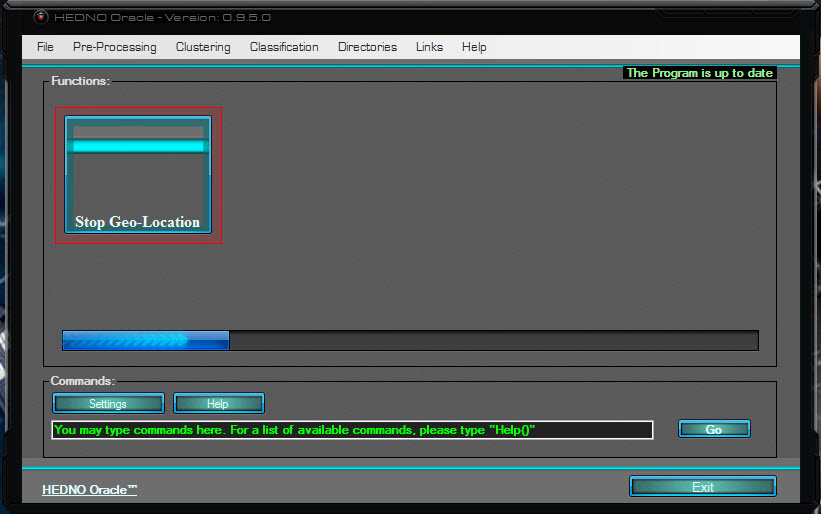 4
Ioannis Mamalikidis, UID: 633
Pre-Processing [1/2]
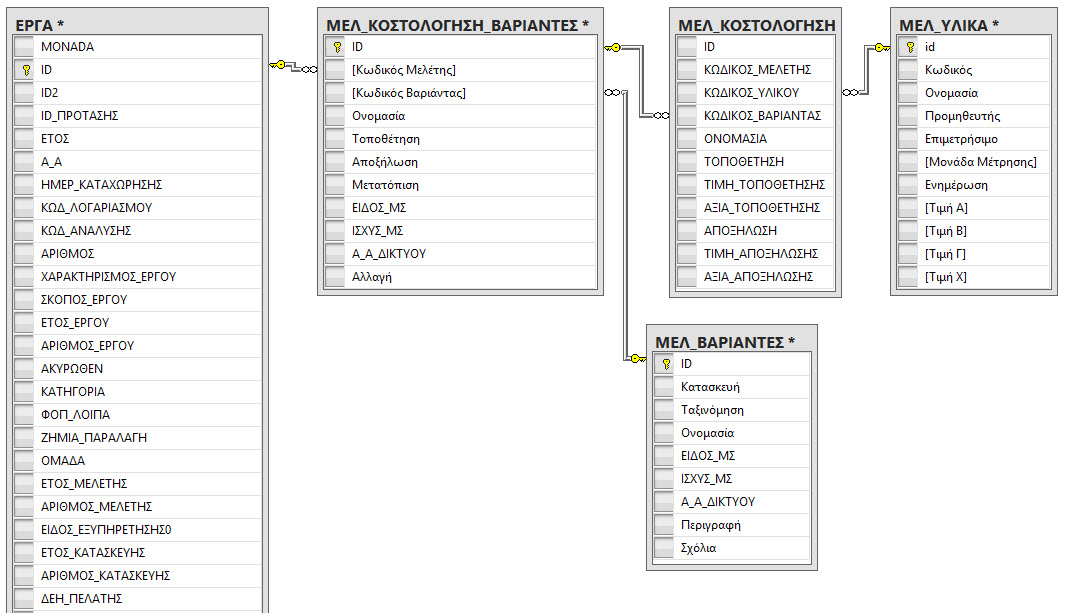 5
Ioannis Mamalikidis, UID: 633
Pre-Processing [2/2]
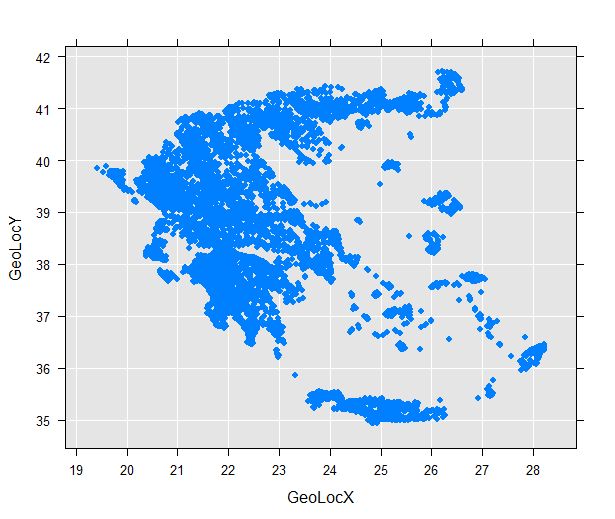 6
Ioannis Mamalikidis, UID: 633
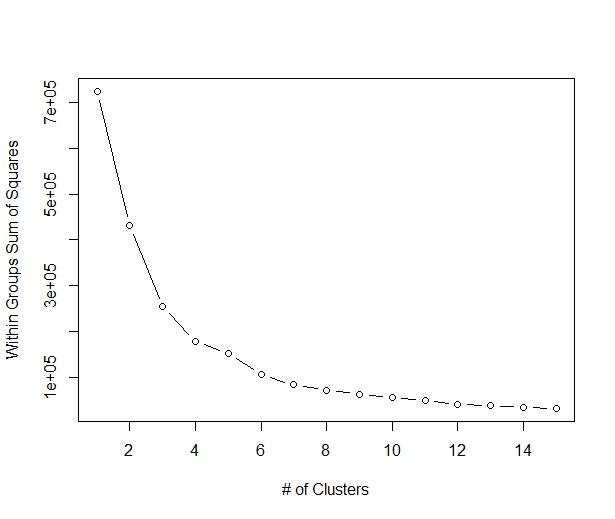 Machine Learning [1/3]
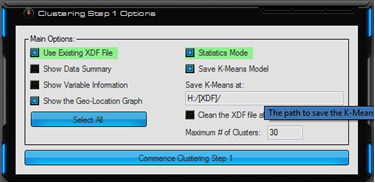 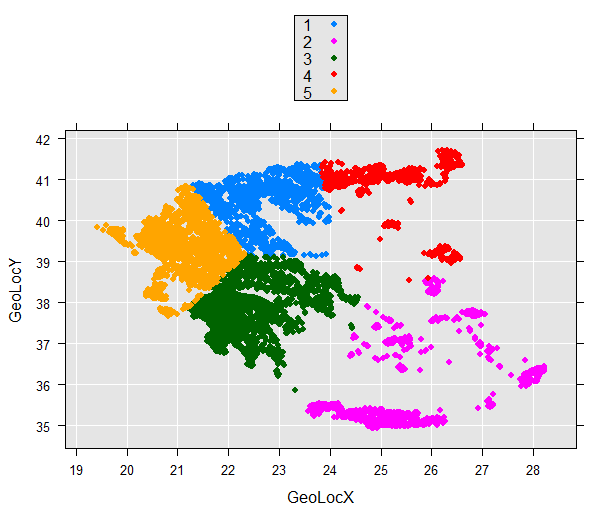 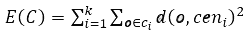 7
Ioannis Mamalikidis, UID: 633
Machine Learning [2/3]
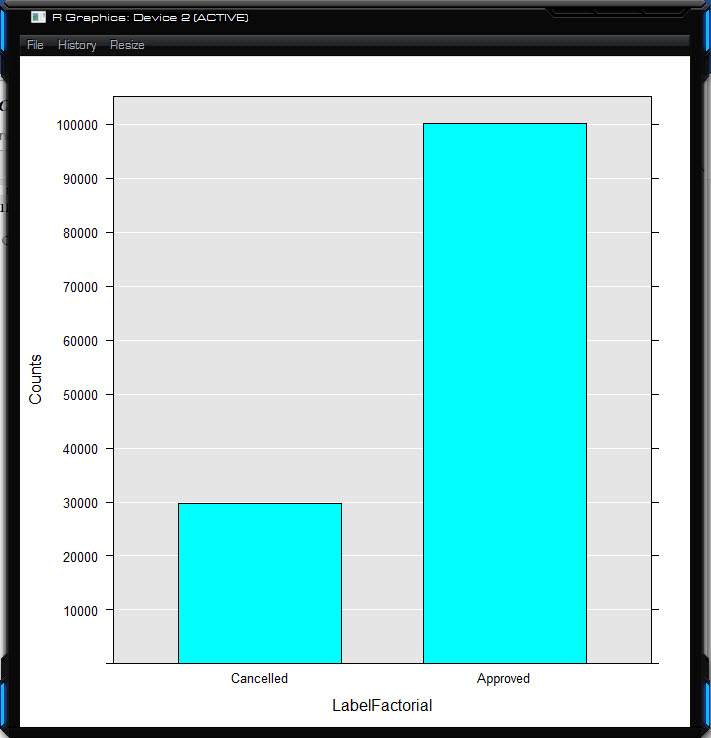 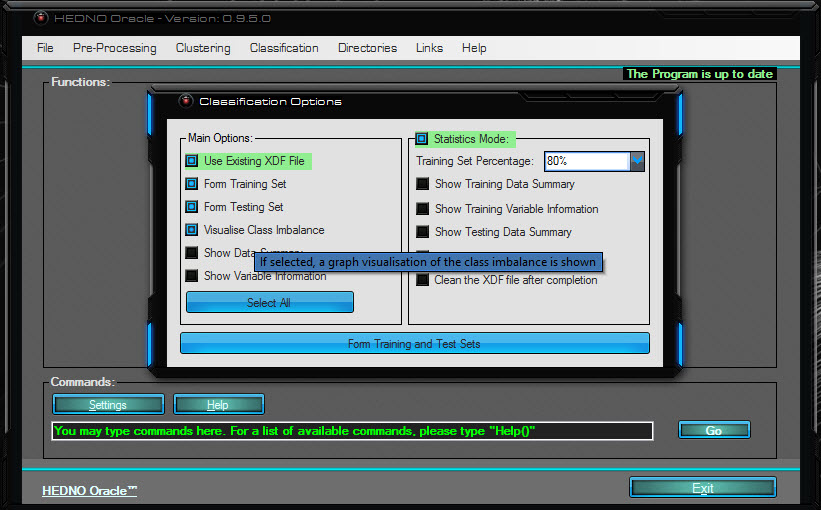 Ioannis Mamalikidis, UID: 633
8
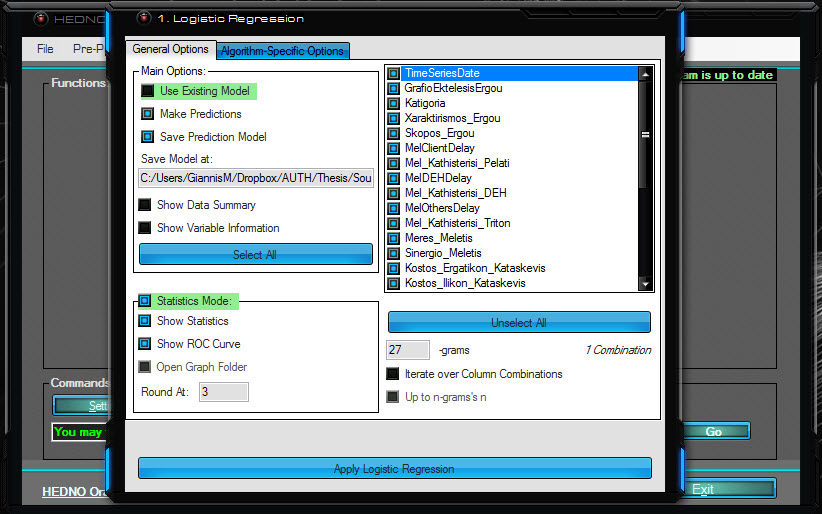 Machine Learning [3/3]
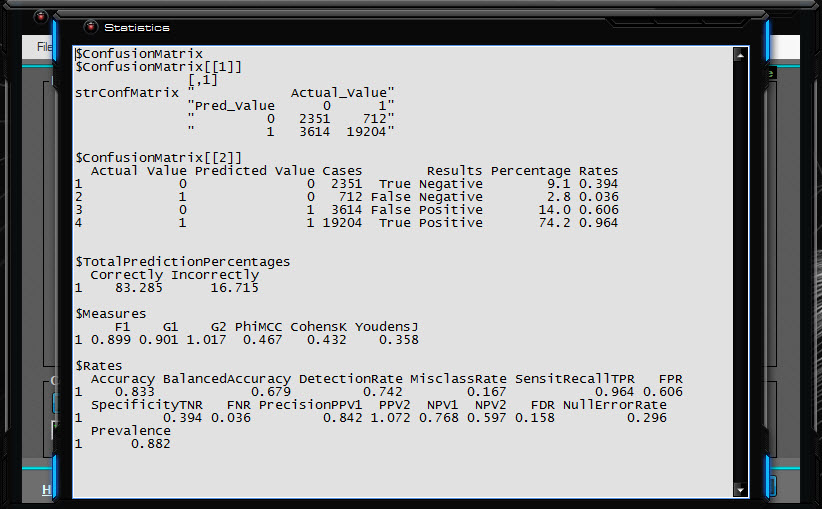 9
Ioannis Mamalikidis, UID: 633
Model Evaluation
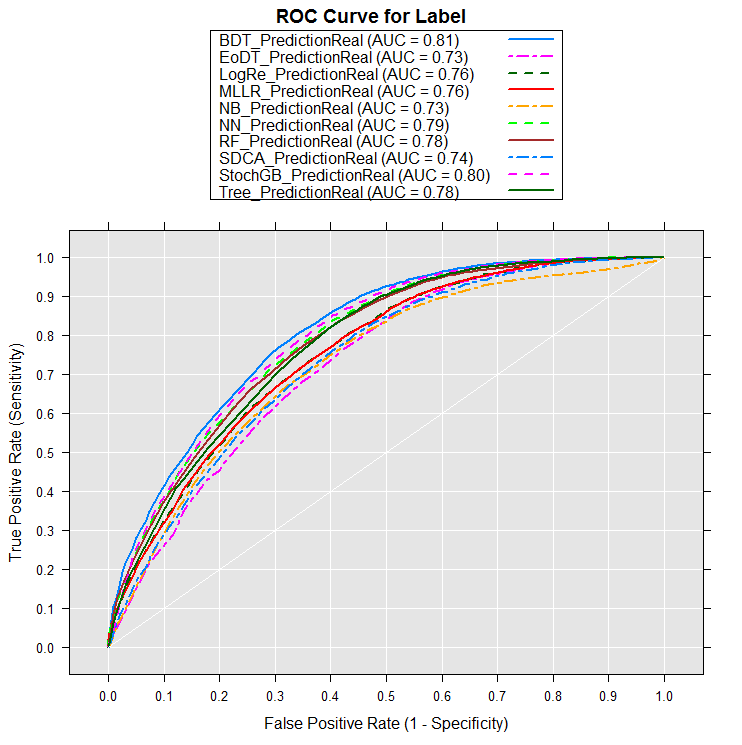 10
Ioannis Mamalikidis, UID: 633
Conclusions
11
Ioannis Mamalikidis, UID: 633
Machine learning methods for the analysis of data of an Electricity Distribution Network Operator
Master’s thesis
Aristotle University of Thessaloniki, Faculty of Sciences, Department of Informatics
Supervisor: Dr. Eleftherios Angelis; Thesis Committee: Grigorios Tsoumakas, Ioannis Vlahavas
12
Ioannis Mamalikidis, UID: 633